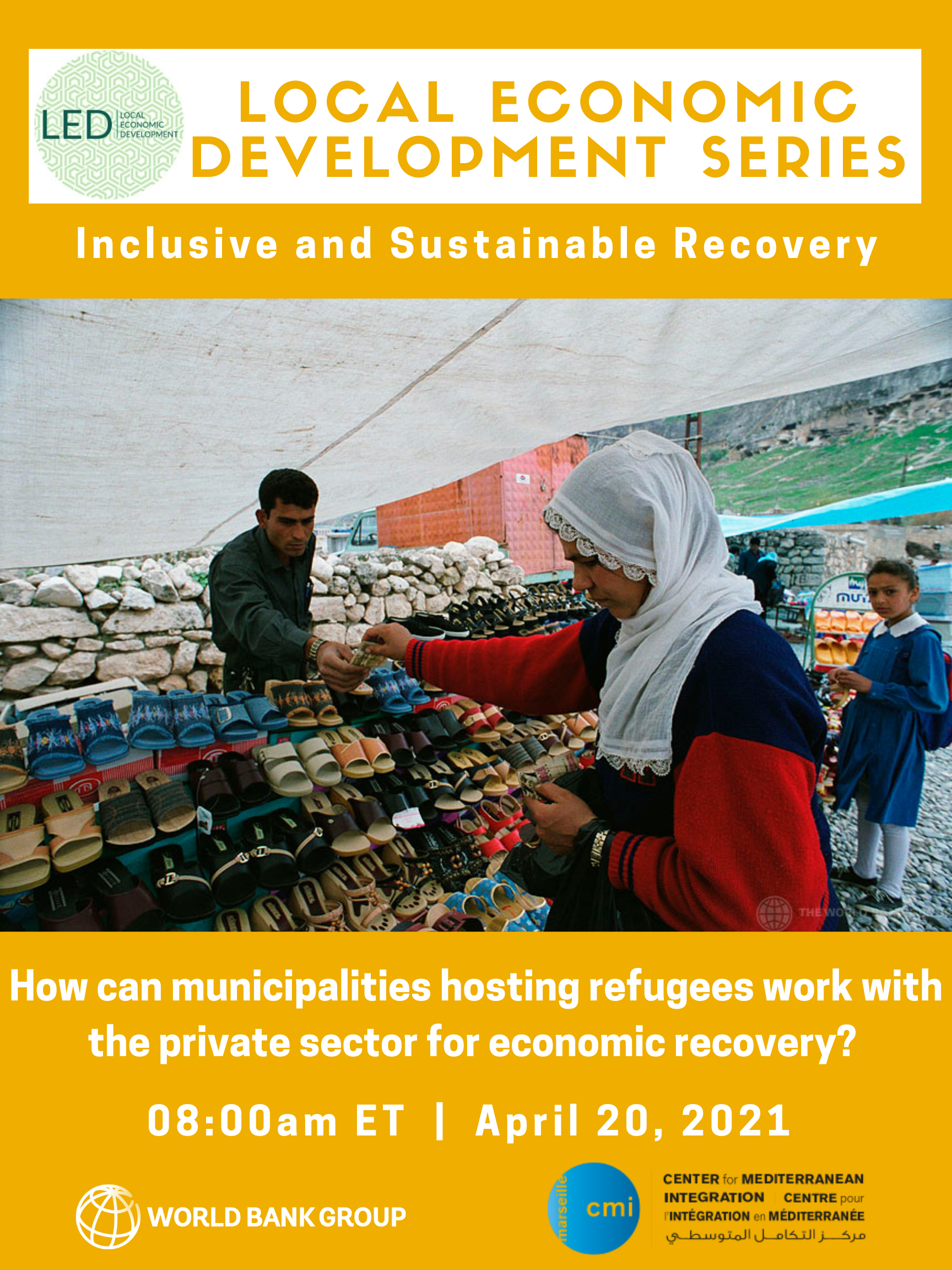 Hosted by the World Bank’s Community-Driven Development Global Solutions Group (CDD GSG), Rural Livelihoods and Agriculture Employment GSG, Local Economic Development Knowledge Silo Breaker (LED KSB) in collaboration with the Center for Mediterranean Integration (CMI)
Today’s Structure
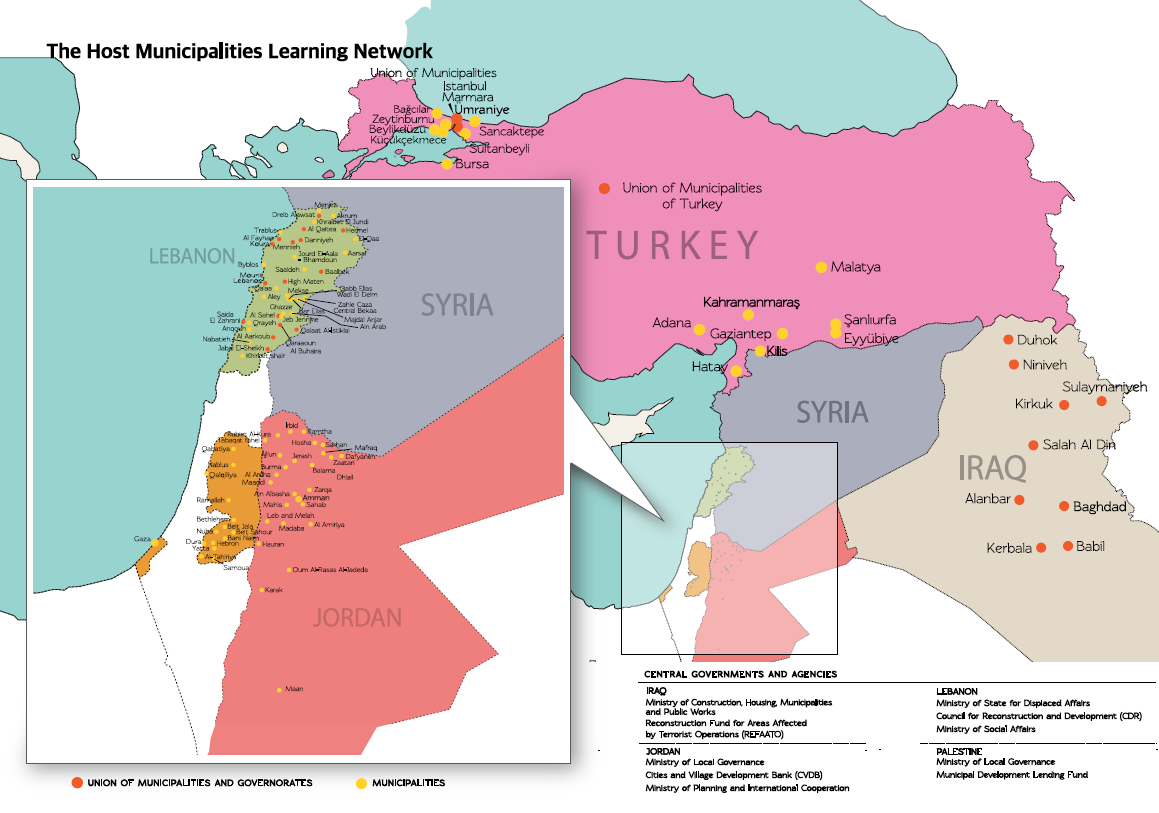 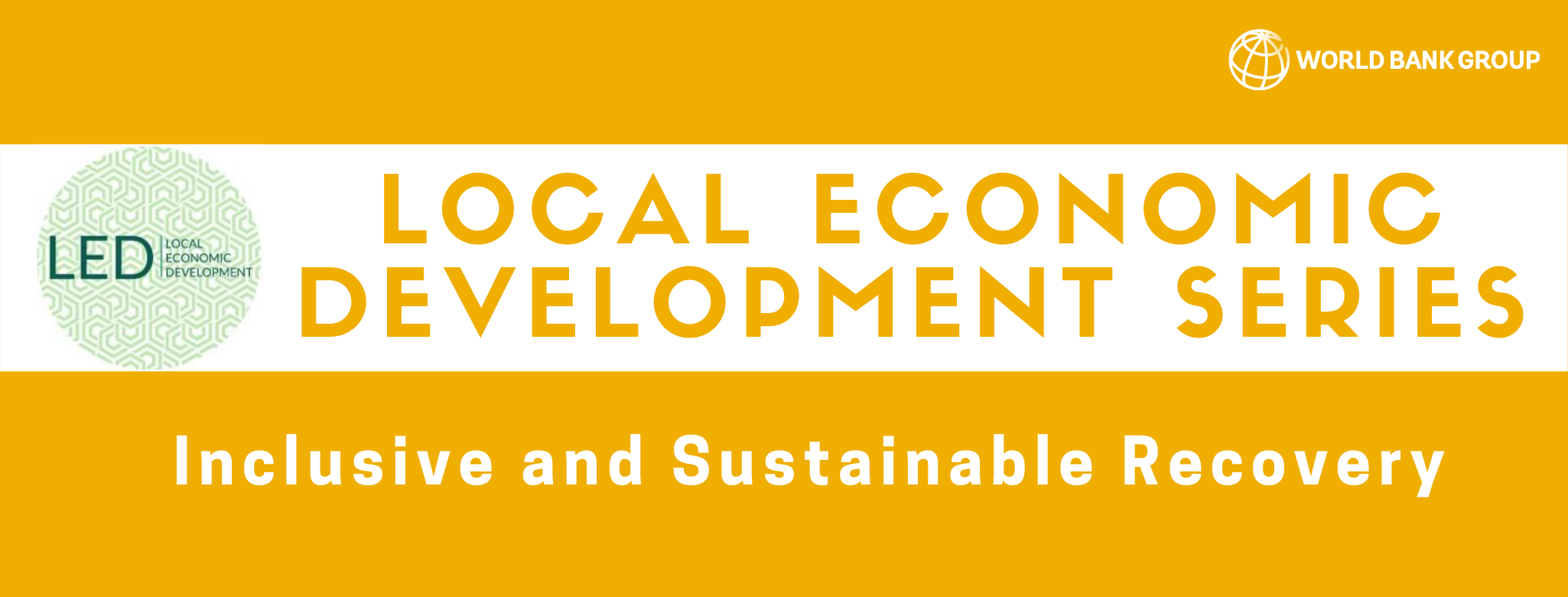 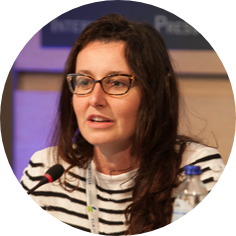 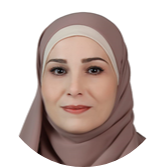 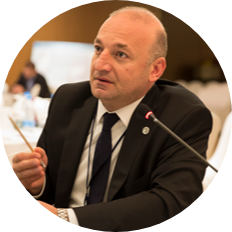 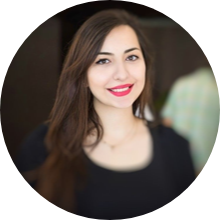 Reham Jammal, Jordan
Nadine Burbar, Palestine
Giulia Marchesini, CMI
Fuat Ozharat, Turkey
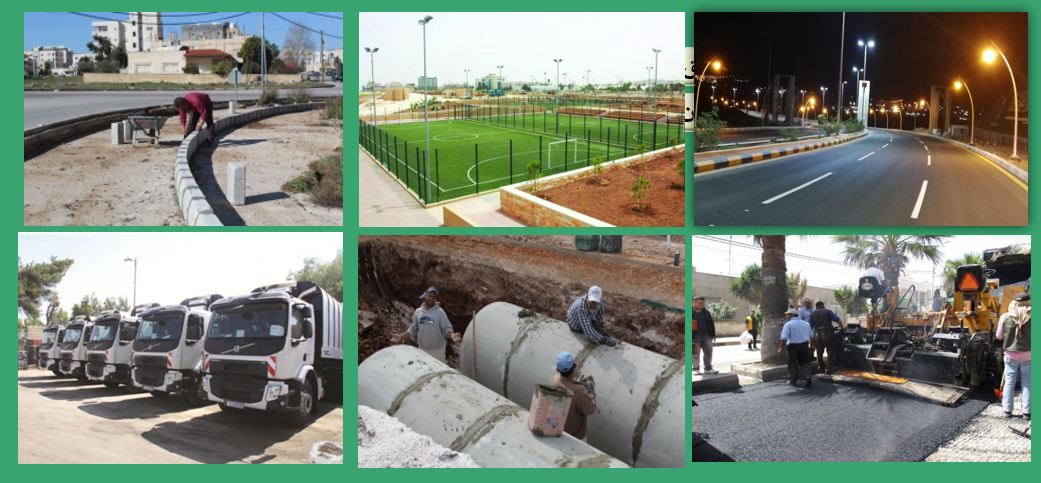 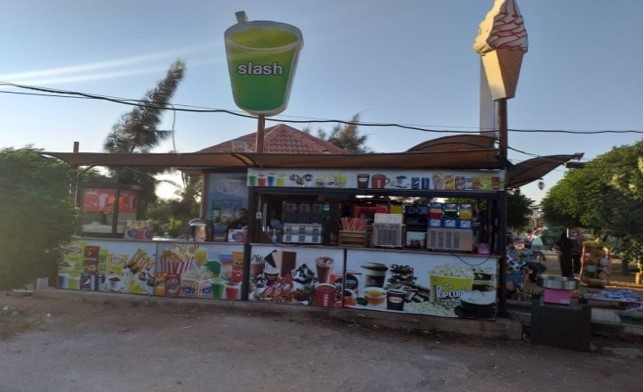 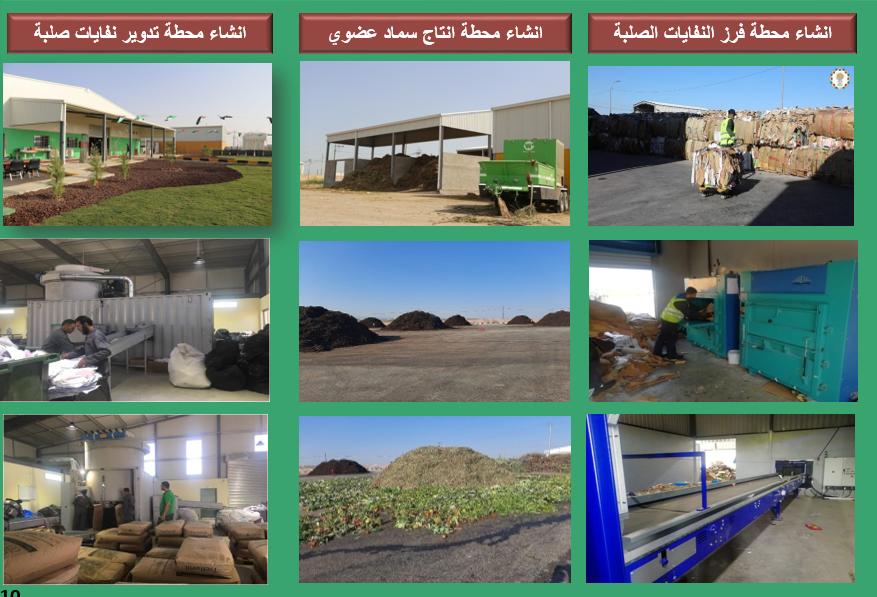 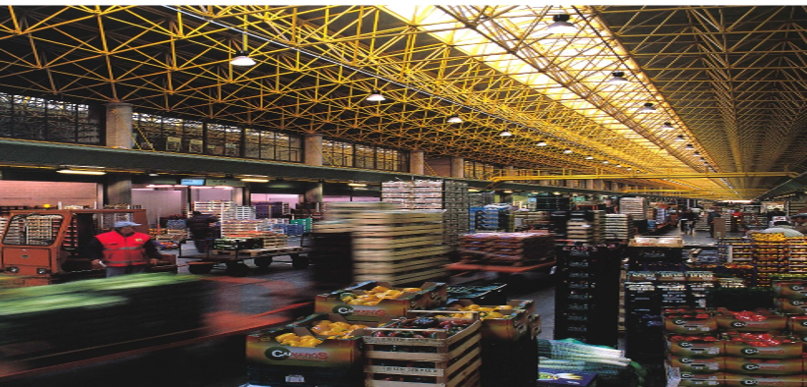 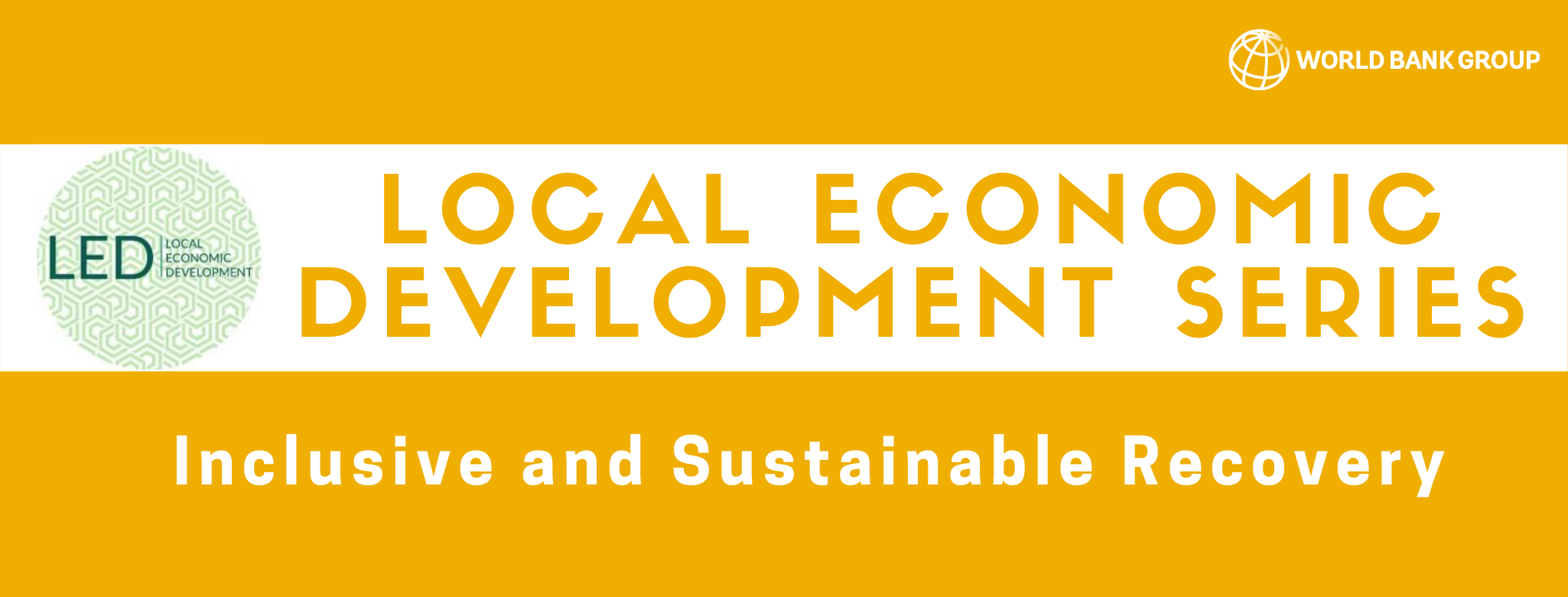 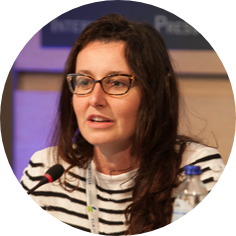 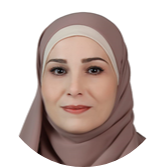 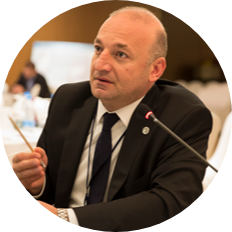 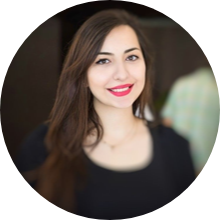 Reham Jammal, Jordan
Nadine Burbar, Palestine
Giulia Marchesini, CMI
Fuat Ozharat, Turkey
LED Resource Page
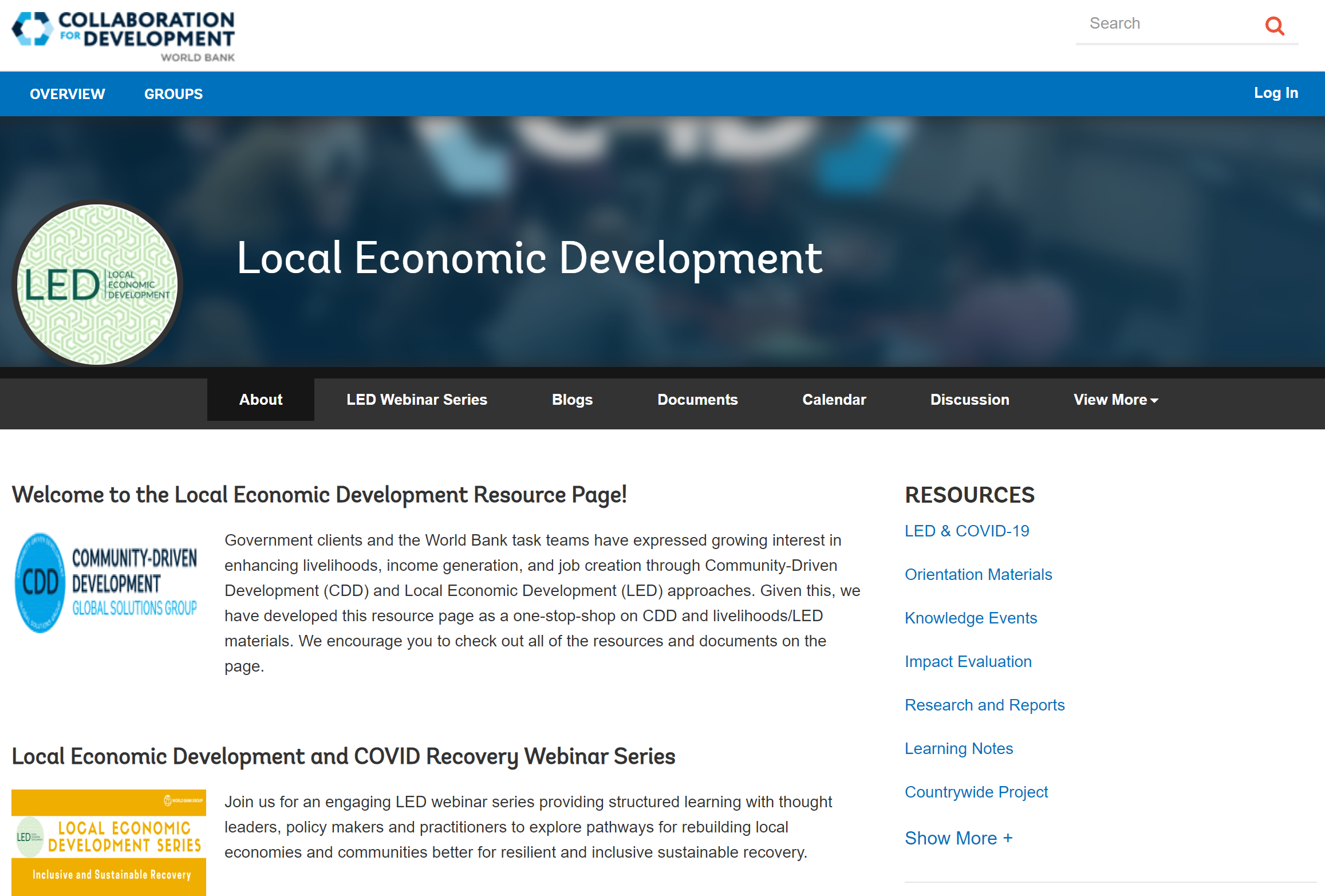 https://collaboration.worldbank.org/content/sites/collaboration-for-development/en/groups/cdd-and-local-economic-development.html